Projekt edukacyjny realizowany w grupie „Motylki” (3-latki)
WIELKANOC
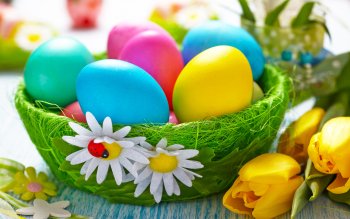 Tworzymy siatkę pytań
Co wiemy, a czego chcemy się dowiedzieć na temat Wielkanocy?
Siatka pytań już gotowa!
Wzbogacamy wiedzę na temat Świąt Wielkanocnych
Tworzymy Palmę Wielkanocną
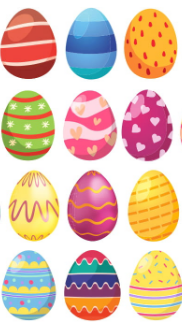 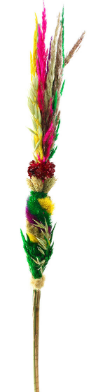 To wcale nie jest taka prosta sprawa…

Ale bardzo się staramy!
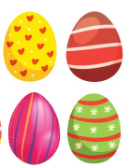 Kwiatki do palmy już gotowe 
A oto nasze dzieło:
Przyznajemy… Ciocie trochę nam pomogły
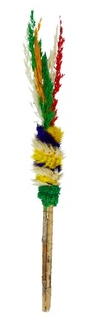 Tworzymy Kącik Wielkanocny
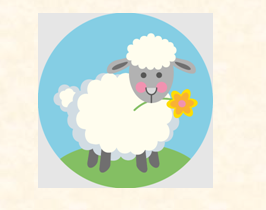 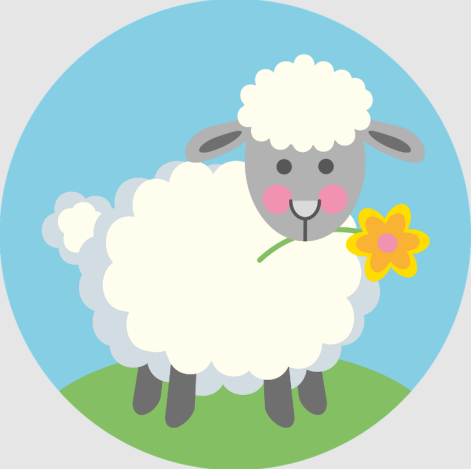 Prezentujemy rzeczy, które przynieśliśmy do Kącika:
Nasz Kącik Wielkanocny
Pisanki, pisanki, jajka malowane
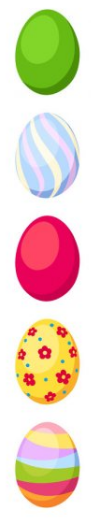 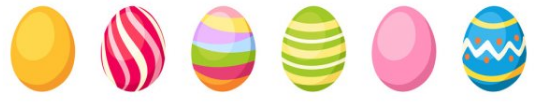 bez barwnych pisanek
Nie ma Wielkanocy
Pisanki, pisanki,
jajka kolorowe
Na nich malowane
bajki pisankowe
Ale pamiętajcie, pisanki nie są do jedzenia, z pisanek się wyklują świąteczne życzenia!
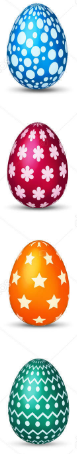 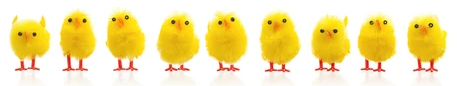 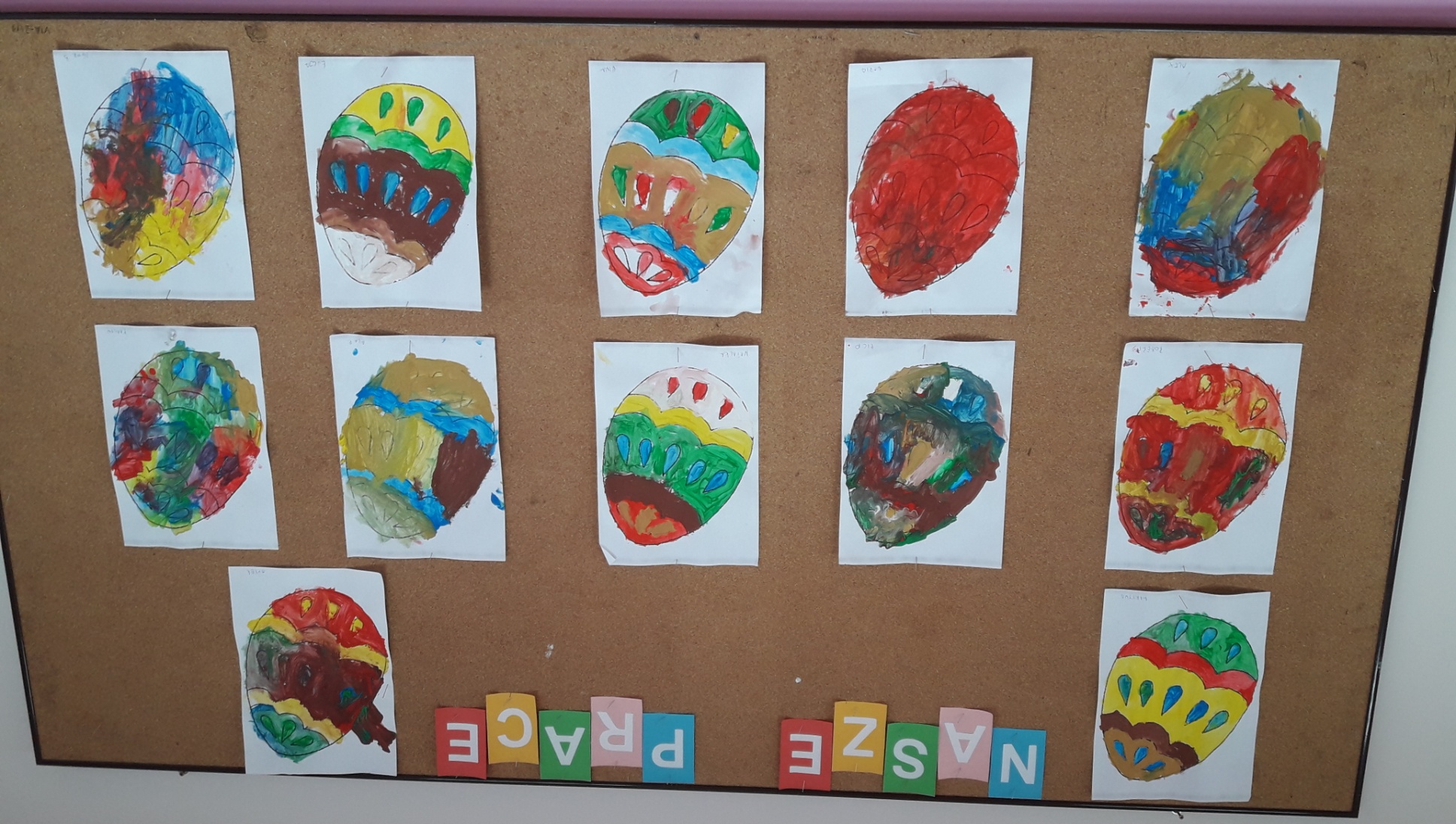 Wielkanocna Kurka Złotopiórka
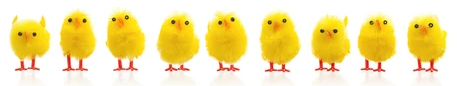 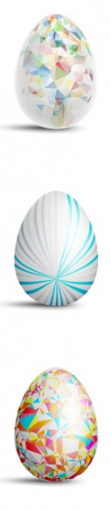 Świetnie się bawiliśmy!
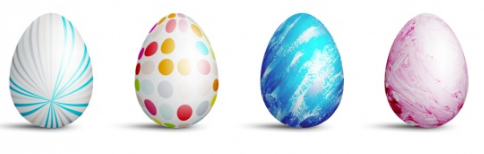 Nasze kurki już gotowe!
Od strusia? Kury? Przepiórki?Poznajemy różne wielkości pisanek
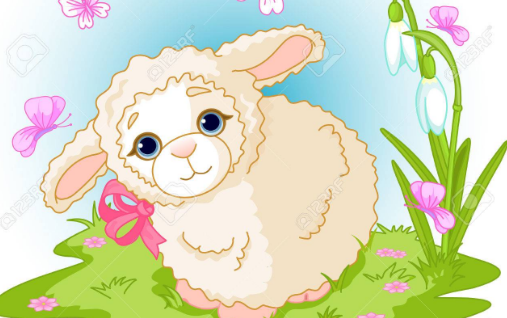 Co jest w środku? Poznajemy budowę jajka
Sprawdzamy co się kryje w surowym jajku!
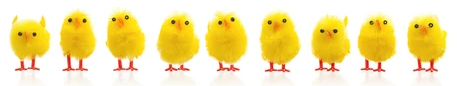 Ciekawe, co się kryje w ugotowanym jajku?
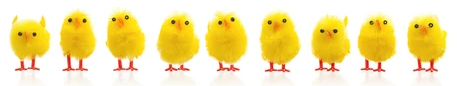 Mniam, mniam, pycha!
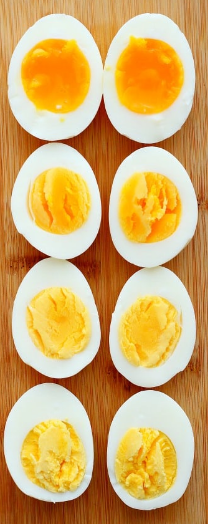 Chociaż może niekoniecznie…
Dla każdego coś pysznego!
Warsztaty kulinarne z Panią Madzią z KGW w Opatowicach
Pogadanka na temat stroju kujawskiego oraz tradycji związanych z pieczeniem bab i mazurków
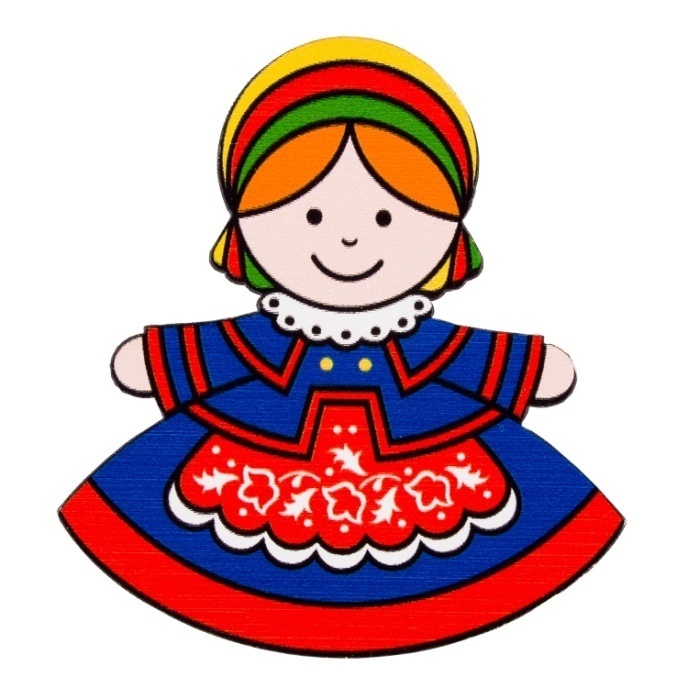 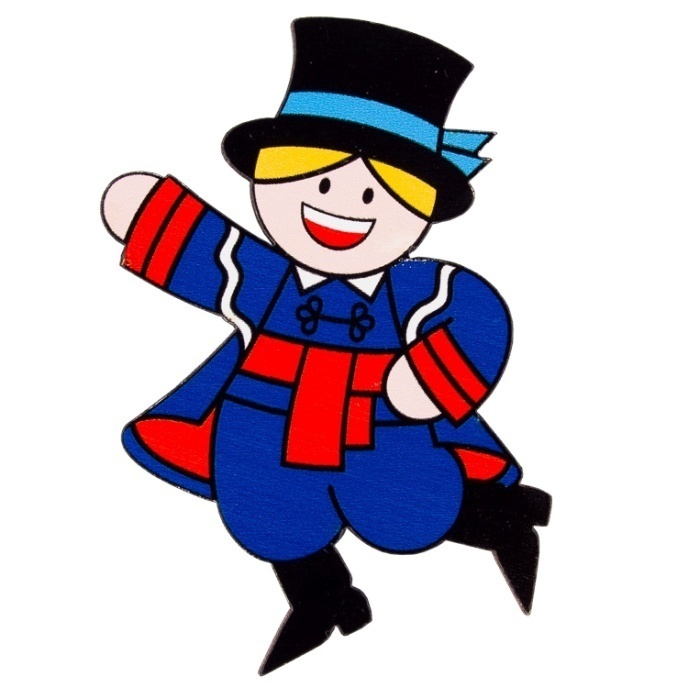 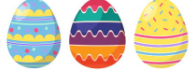 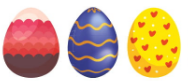 Robimy mazurki
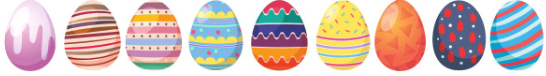 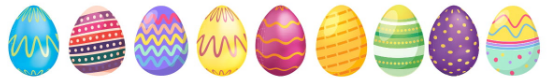 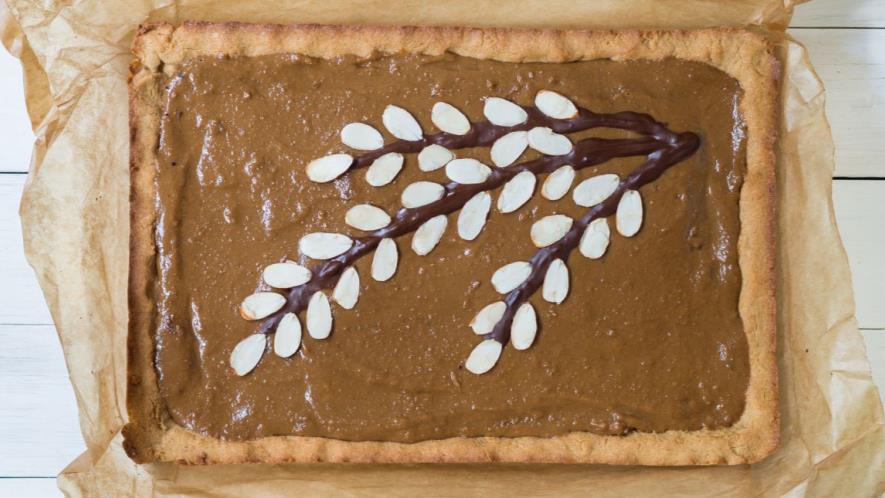 Pałaszujemy ze smakiem mazurka Pani Madzi
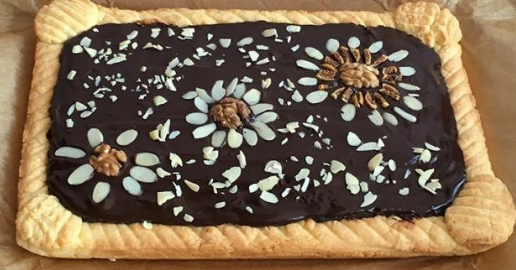 Robimy sałatkę z wykorzystaniem jajek, jak na Wielkanoc przystało
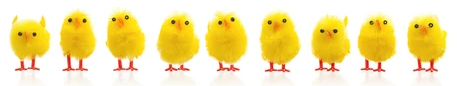 Wykonanie sałatki jarzynowej to dla nas wyzwanie, ale bardzo się staramy!
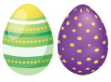 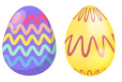 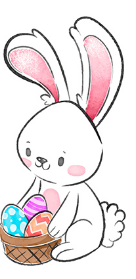 Mieszanie wcale nie jest takie proste…
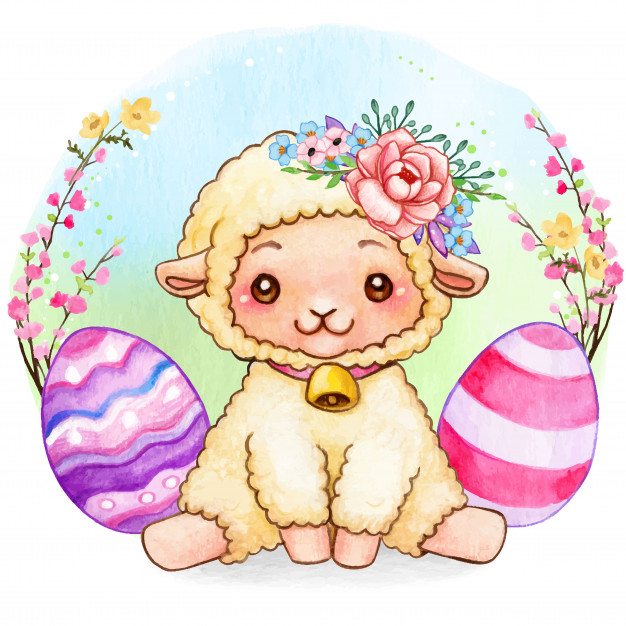 Czas na degustację sałatki
Jednym smakuje, drugim chyba niekoniecznie…
Serdecznie dziękujemy za przeprowadzone warsztaty 
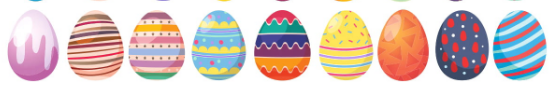 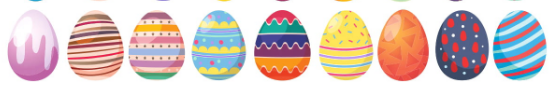 A tu przygotowujemy niespodziankę                   dla Pani Dyrektor , która zaszczyci nas swoją obecnością na naszym przedstawieniu wielkanocnym
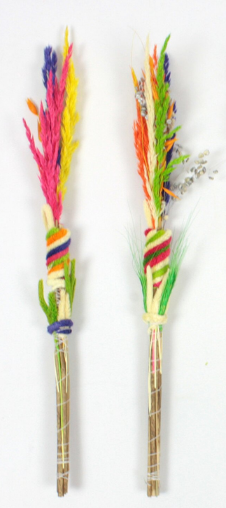 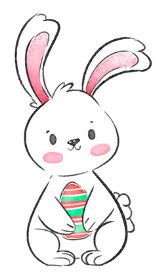 Dziękujemy Pani Dyrektor za przybycie na przedstawienie oraz pyszne słodkości
Dziękujemy za uwagę!
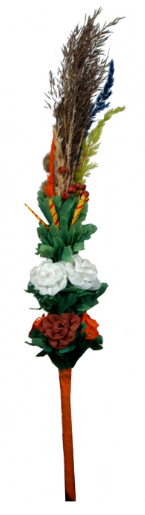 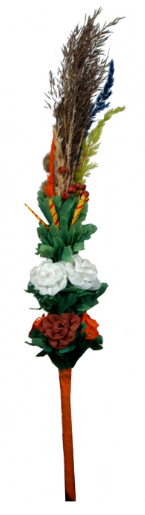 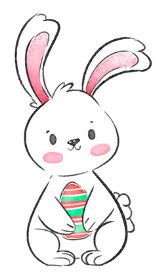 KONIEC